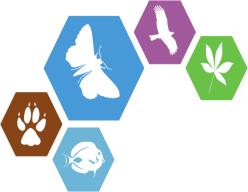 ViBRANT
Streamlining the registration- to-publication pipeline
Lyubomir Penev, Teodor Georgiev, Pavel Stoev

Sherborn Meeting, NHM London, 28 Oct 2011
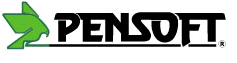 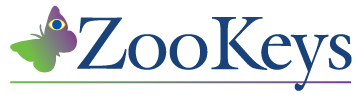 The registration workflow for taxonomic names and acts
PUBLISHER
AUTHOR
AUTHOR
PRE-PUBLICATION REGISTRATION
POST-PUBLICATION RECORDING
TaxonomIC
PUBLICATION
ZooBank 
MycoBank
Index Animalium
Zoological Record
Index Kewensis, IPNI
Index Fungorum
XML MARK UP
IPNI
Index Fungorum
Structured text (data!)
Taxon names
Taxon treatments
Occurr-ence data
ARTICLES
Biblio-graphies
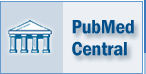 COL
Plazi
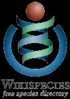 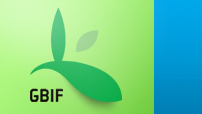 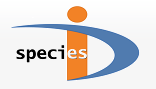 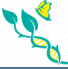 Wiki
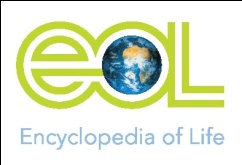 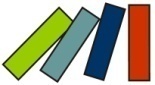 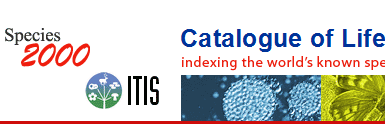 BHL
XML-based publication and dissemination workflow
bn
Manuscripts generated from 
authors’ databases
Manuscripts writtenvia customized online forms
Scratchpads- 
generated  manuscripts
GBIF-generated manuscripts from metadata descriptions
Upfront pre-submission marked up manuscripts
Marked up final publicationin PDF, HTML and XML formats
Non-tagged manuscripts 
(MS Word, Open Office)
PENSOFT MARK UP TOOL(PMT)
Peer-review, editorial and publication process
Automated dissemination, archiving, indexing, harvesting
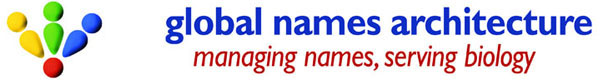 Taxon names
Taxon treatments
Occurrence data
ARTICLES
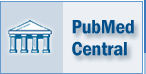 COL
Plazi
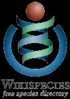 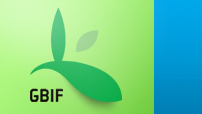 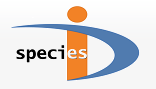 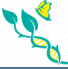 Wiki
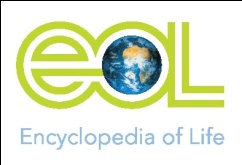 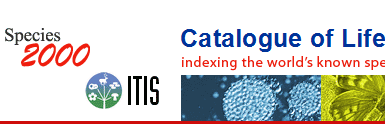 BHL
But why doing all this ?
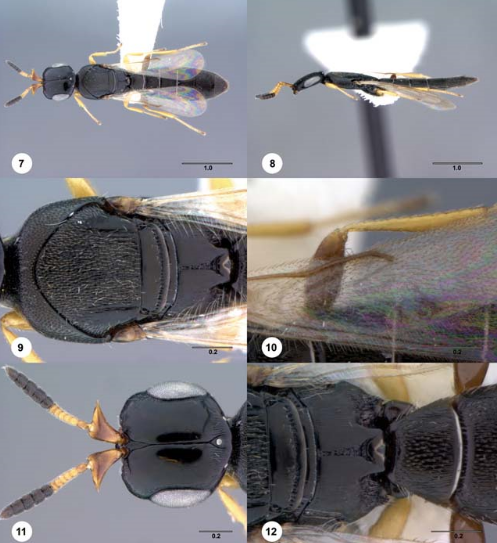 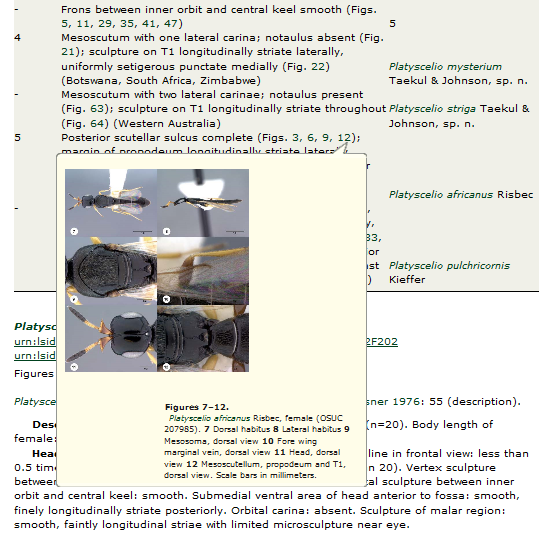 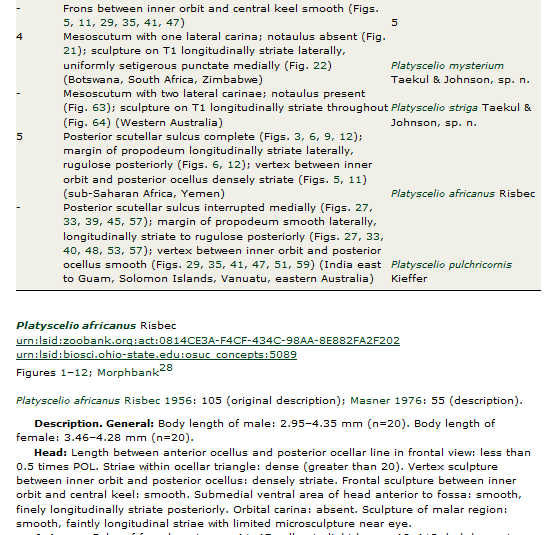 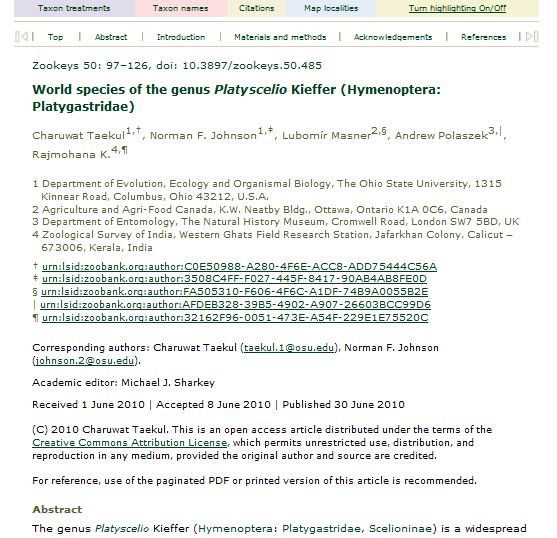 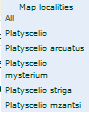 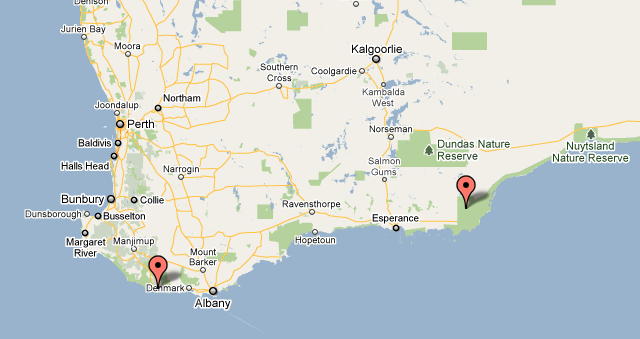 Semantic enhancements to published texts
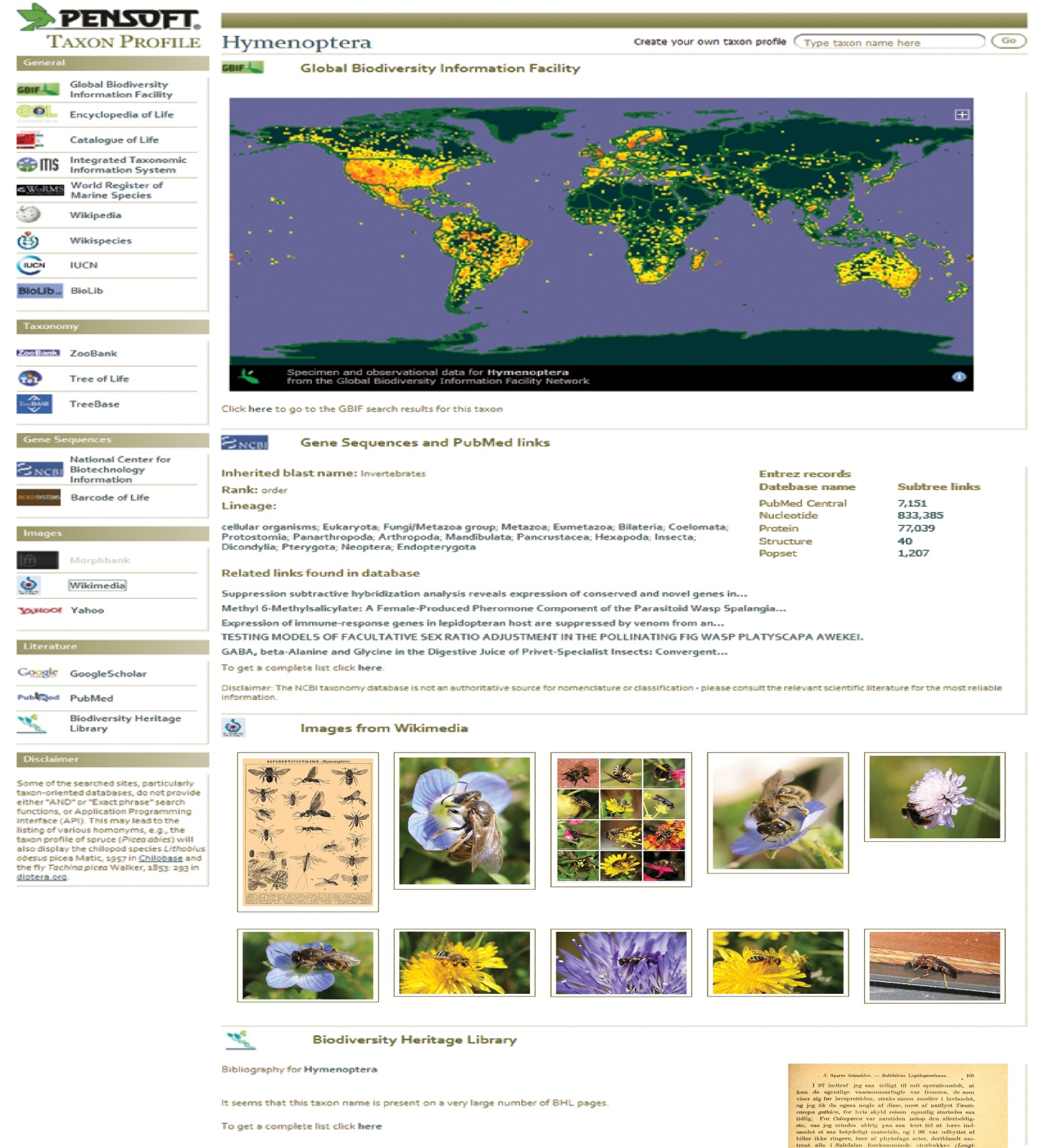 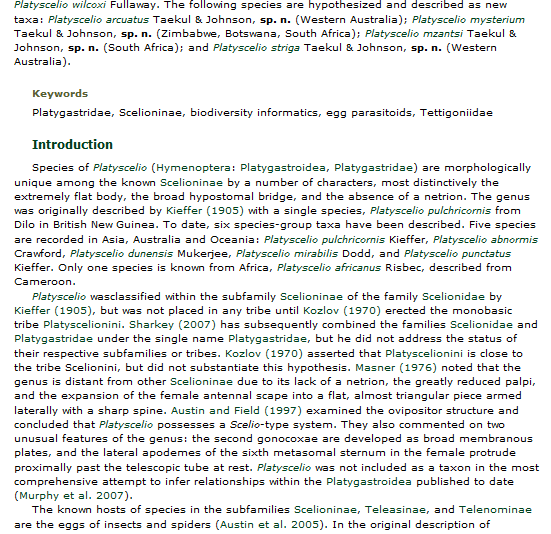 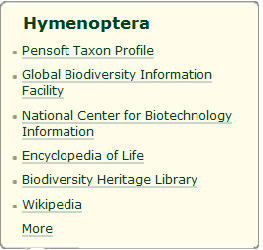 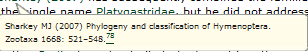 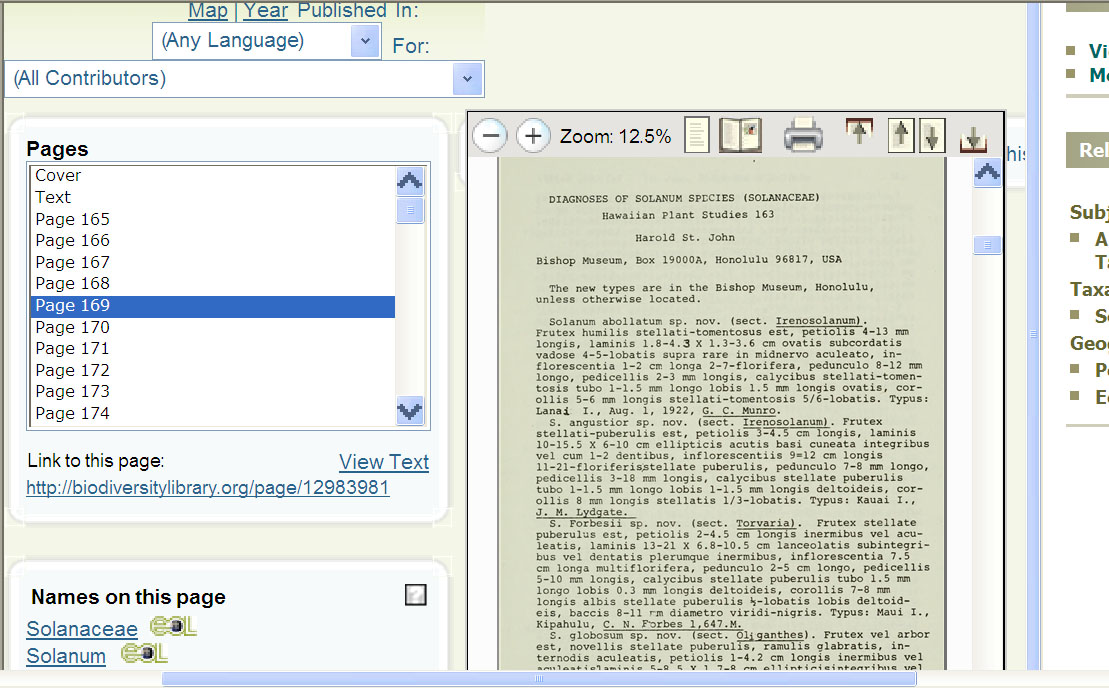 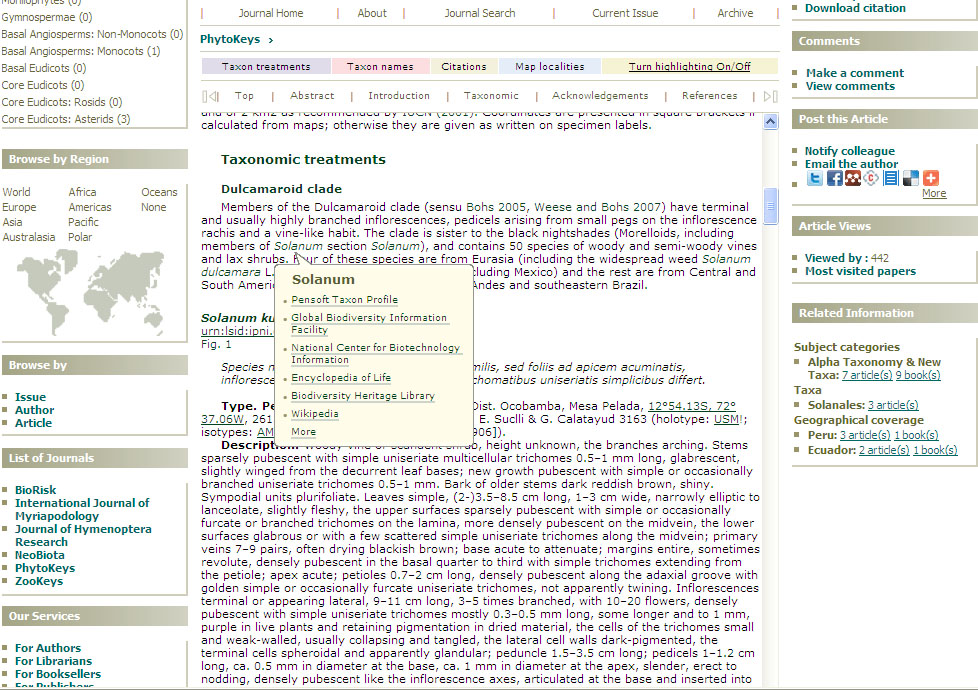 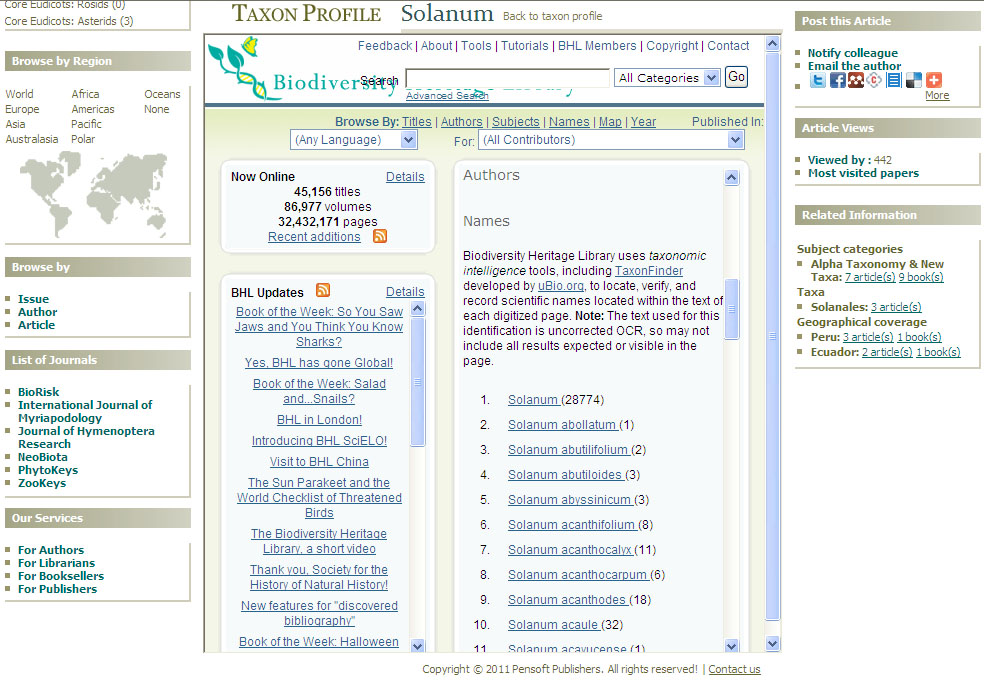 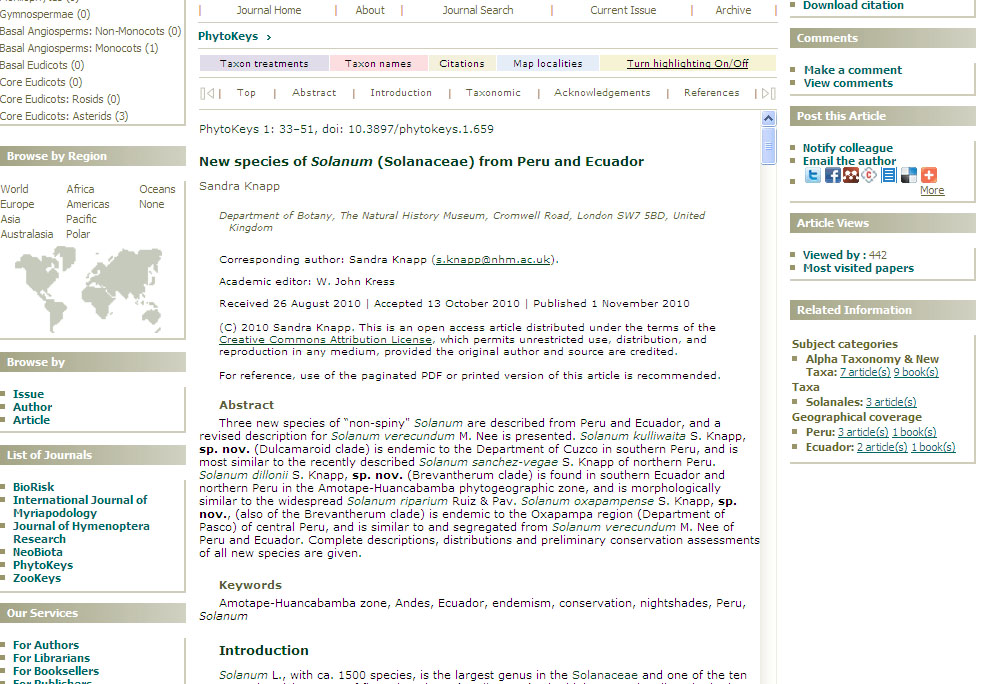 The challenges of the registration process
Four different groups of players: data managers, registry editors, authors, publishers
Who will be “allowed” to register new data in electronic registries?  
Who will control the quality of (validate) registered records? 
Who will supply the record ID numbers to the publishers?
Who and when will add/correct the article metadata after publication?
Automated workflow
Manuscript SUBMISSION
Peer review
XML Query
MANUSCRIPT ACCEPTED
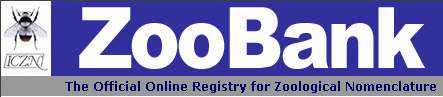 XML Response
XML article metadata
ARTICLEPUBLISHED
Taxon name available 
(effectively published)
The technical solution:
Pensoft Writing Tool (PWT)
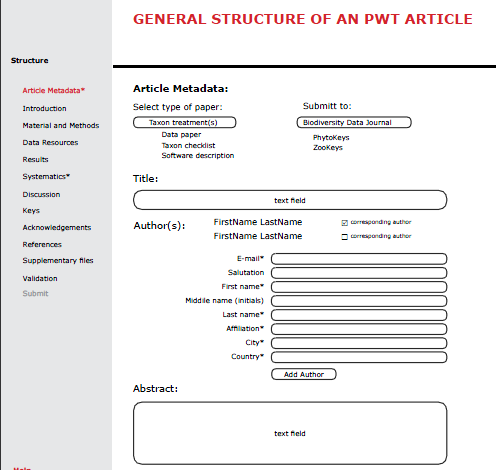 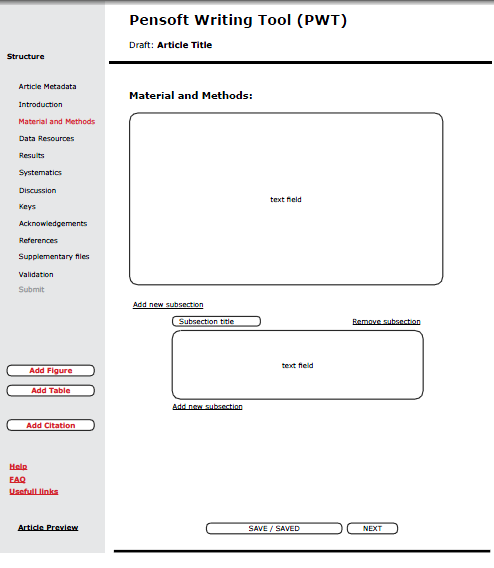 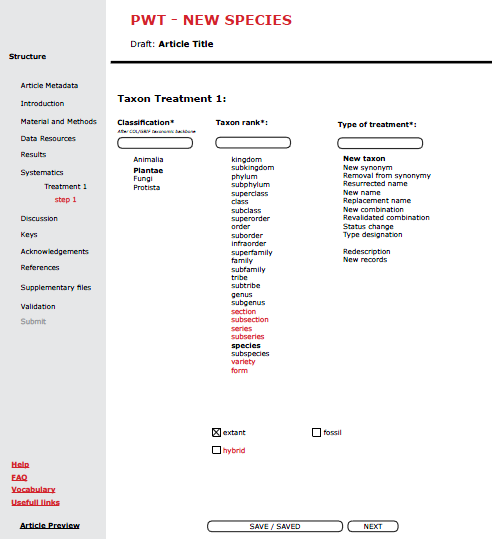 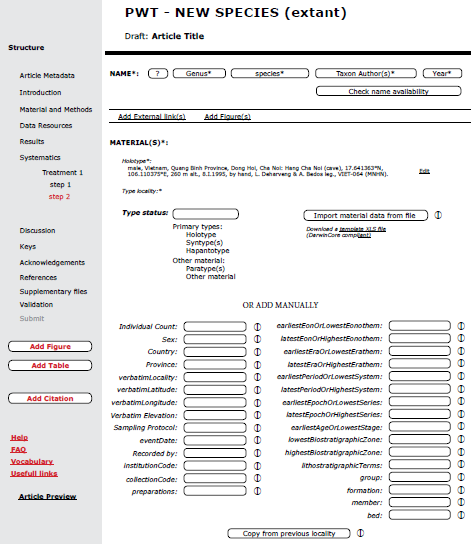 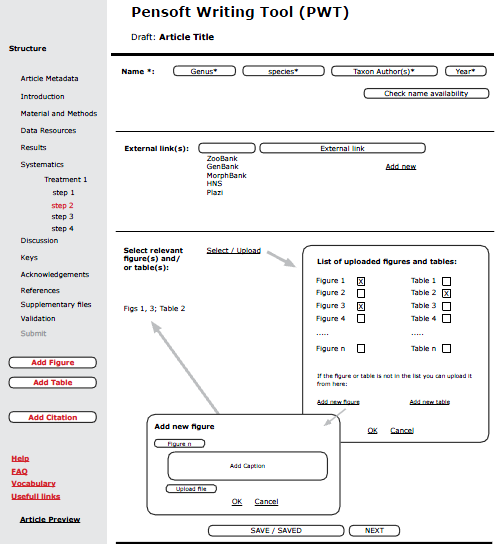 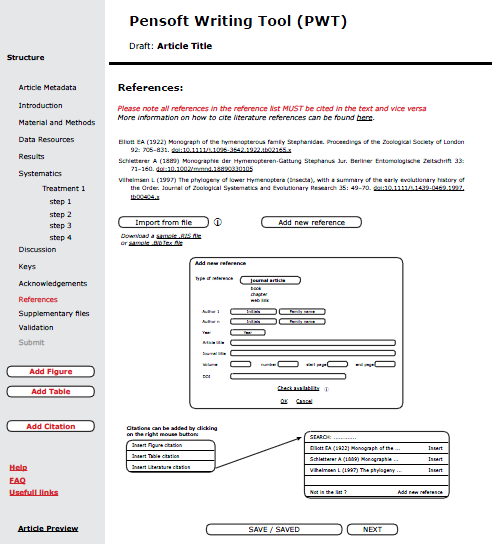 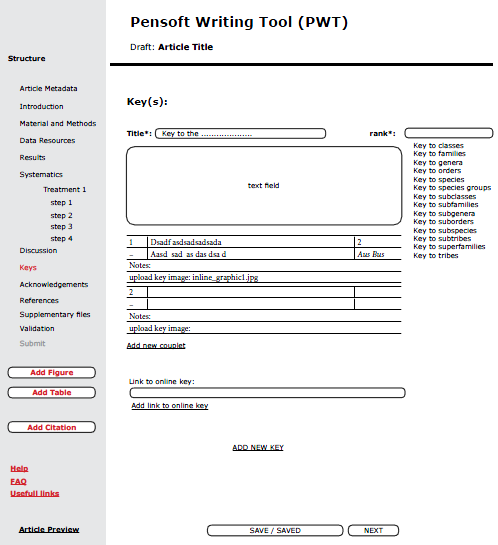 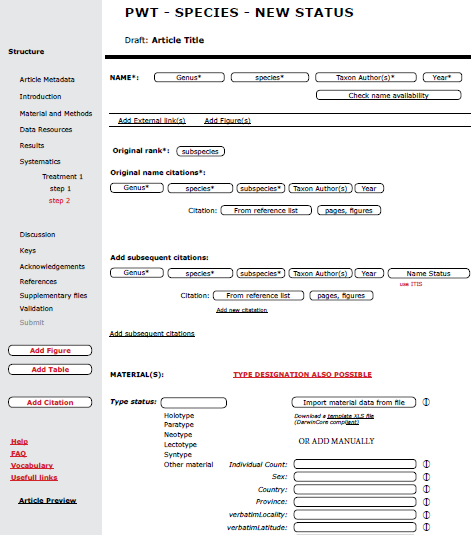 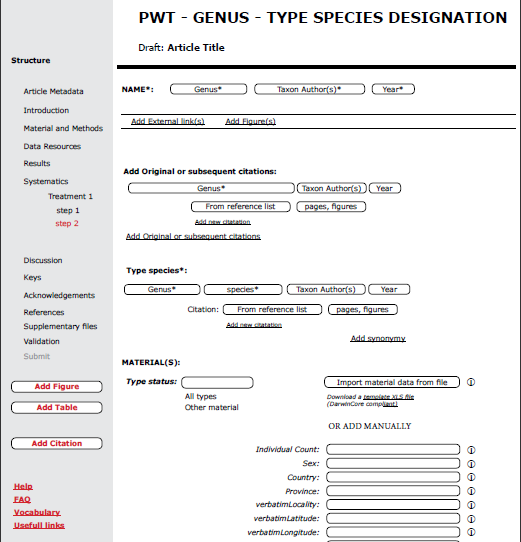 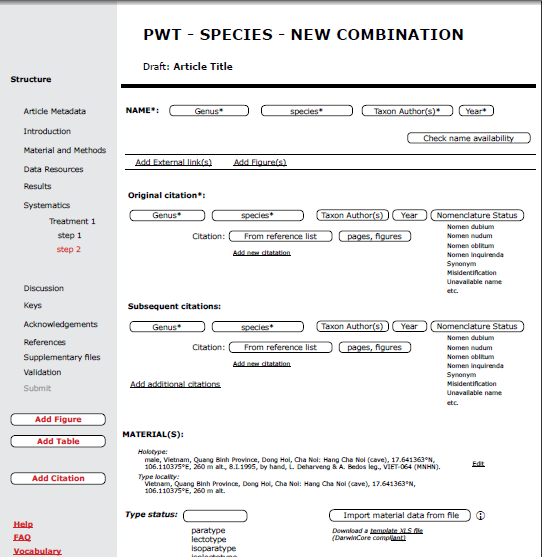 PWT – Main functionalities
PWT combines: (1) writing of a taxonomic manuscript (2) upfront markup of the text (3) submission to an appropriate journal into one and the same process (tool)
PWT is a core module of the forthcoming Biodiversity Data Journal (BDJ)
Short taxonomic treatments or even single nomenclatural acts, single records, biological and ecological observations, local checklists, larger taxonomic revisions, etc. 
Compliant to the two Biological Codes  (bacteria still missing)
Can be used as educational environment for the future taxonomists
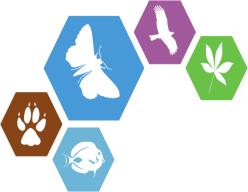 ViBRANT
Acknowledments
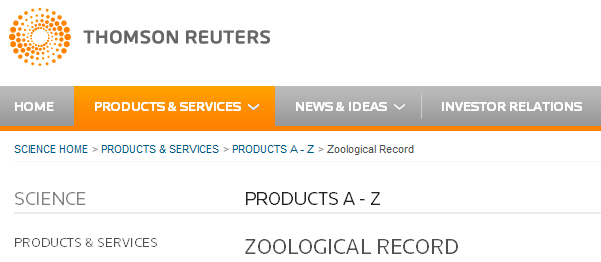 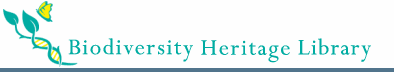 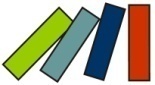 Plazi
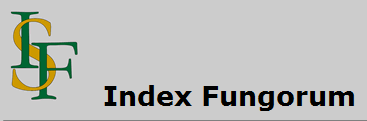 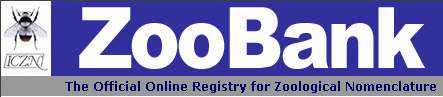 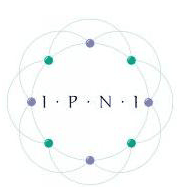 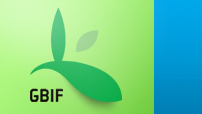 All this is not easy, but...... 
... it is truly exciting 
...but 
... is possible only through Open Access!
“ Semi-automatically generated semantic, enhanced e-publications are the only way to describe the missing 10 M species, and to deal with an increasing flood of data.”                                                                                                                                                               						Donat Agosti
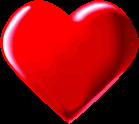 I            Open Access!
Thank you for your attention!